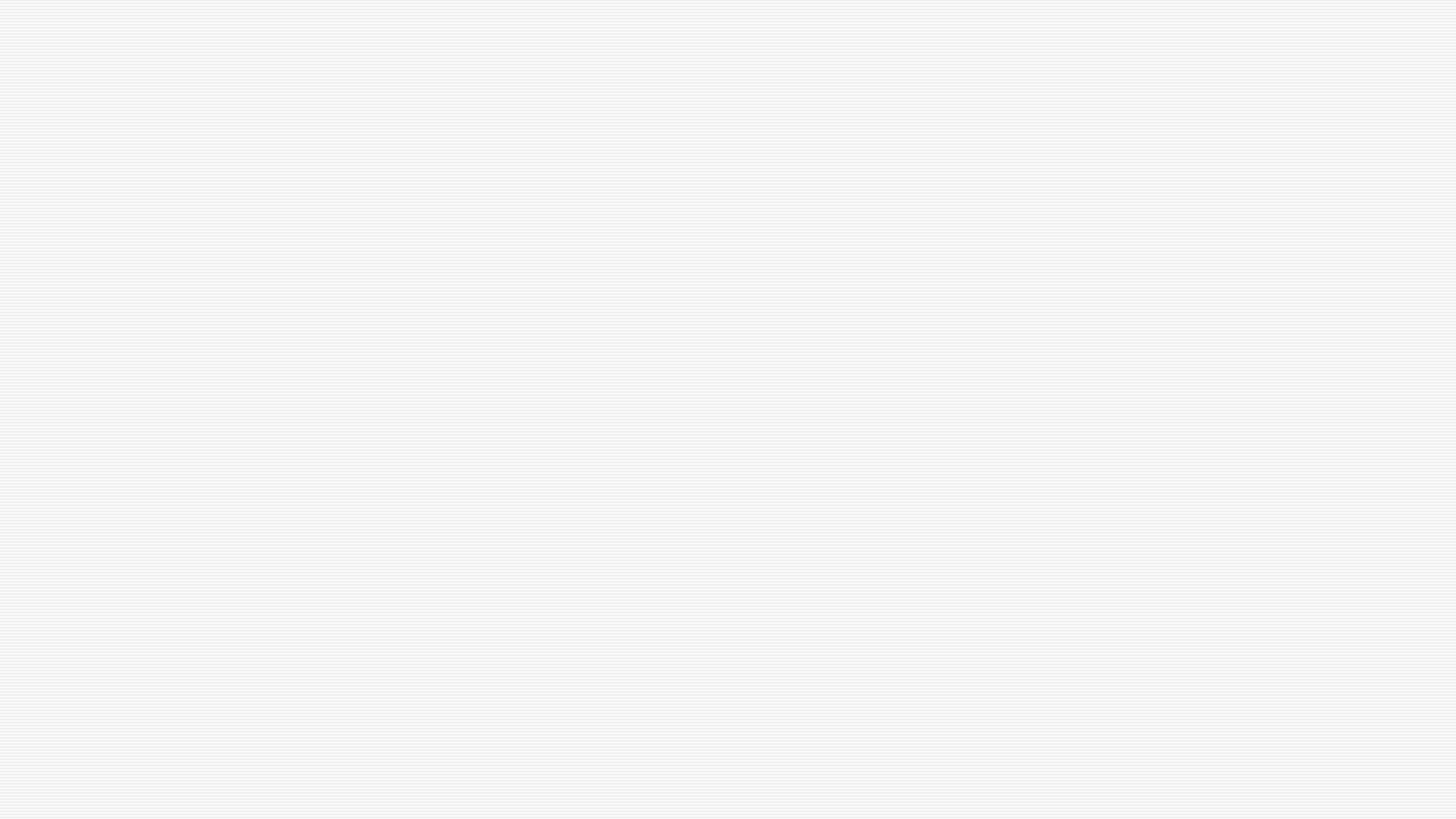 Energetické fórum ÚK 2024, Most
Kam směřují OZE aneb fotovoltaika kouzel zbavená
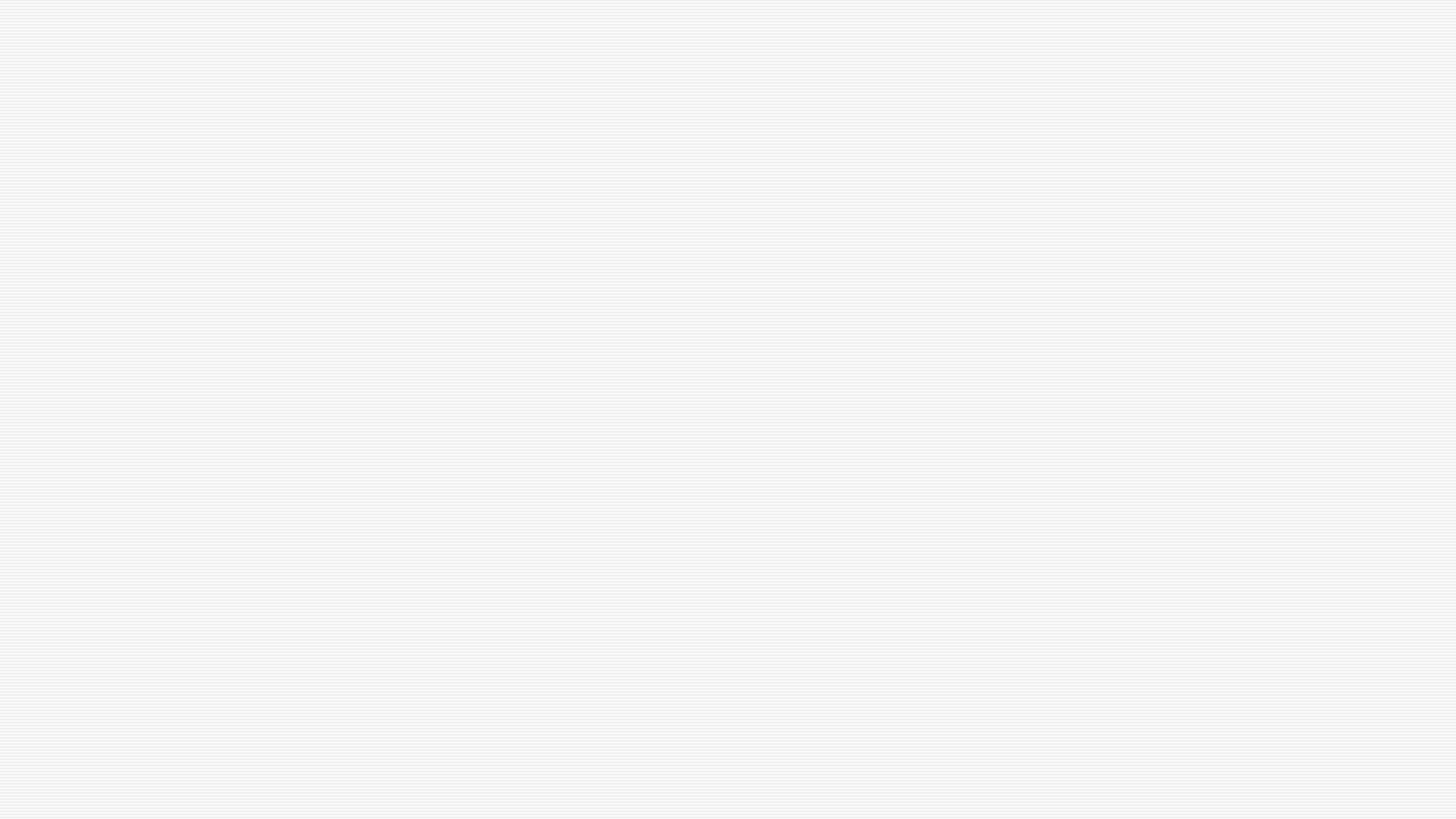 Zaměření vystoupení
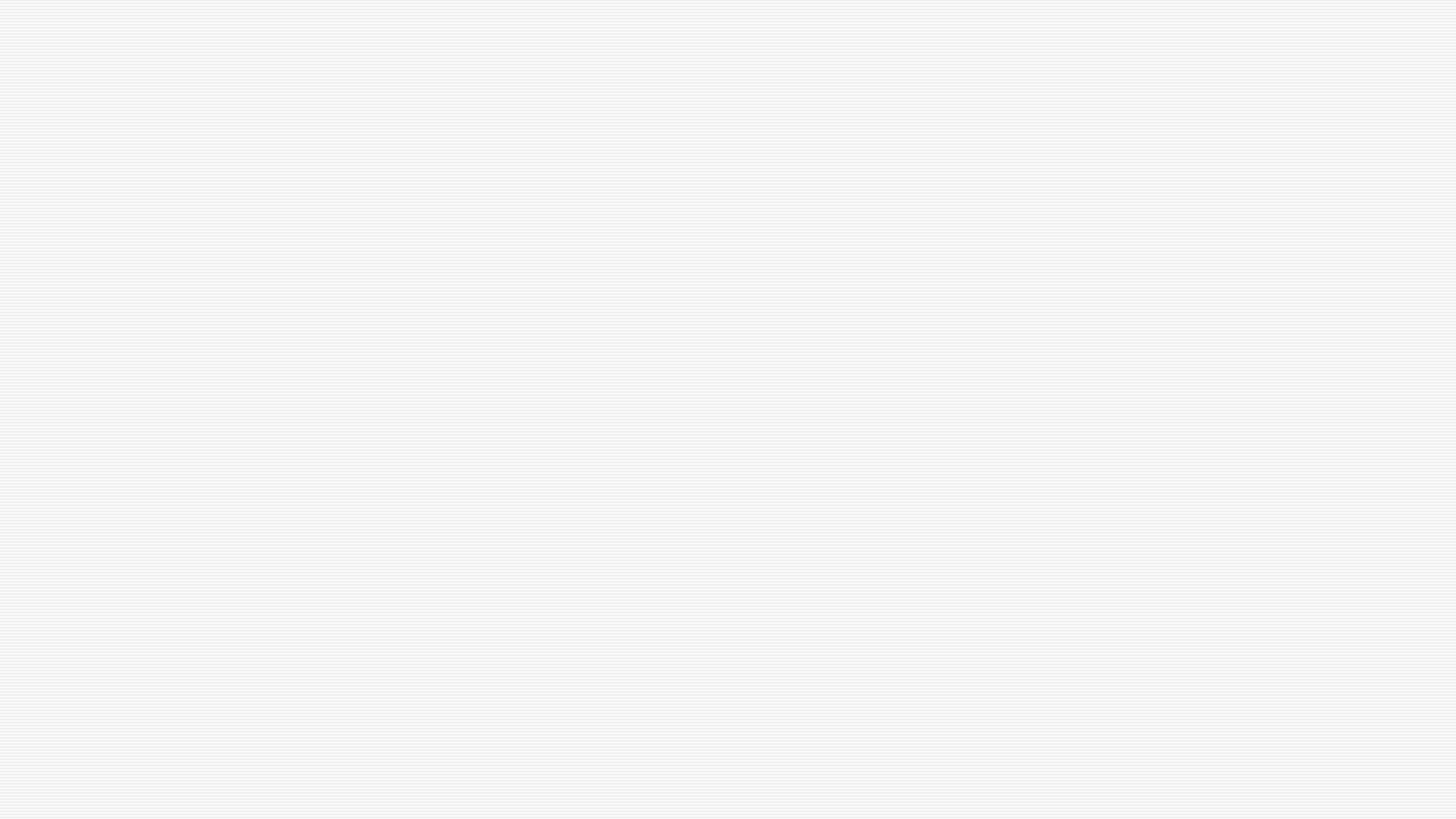 Vývoj fotovoltaiky
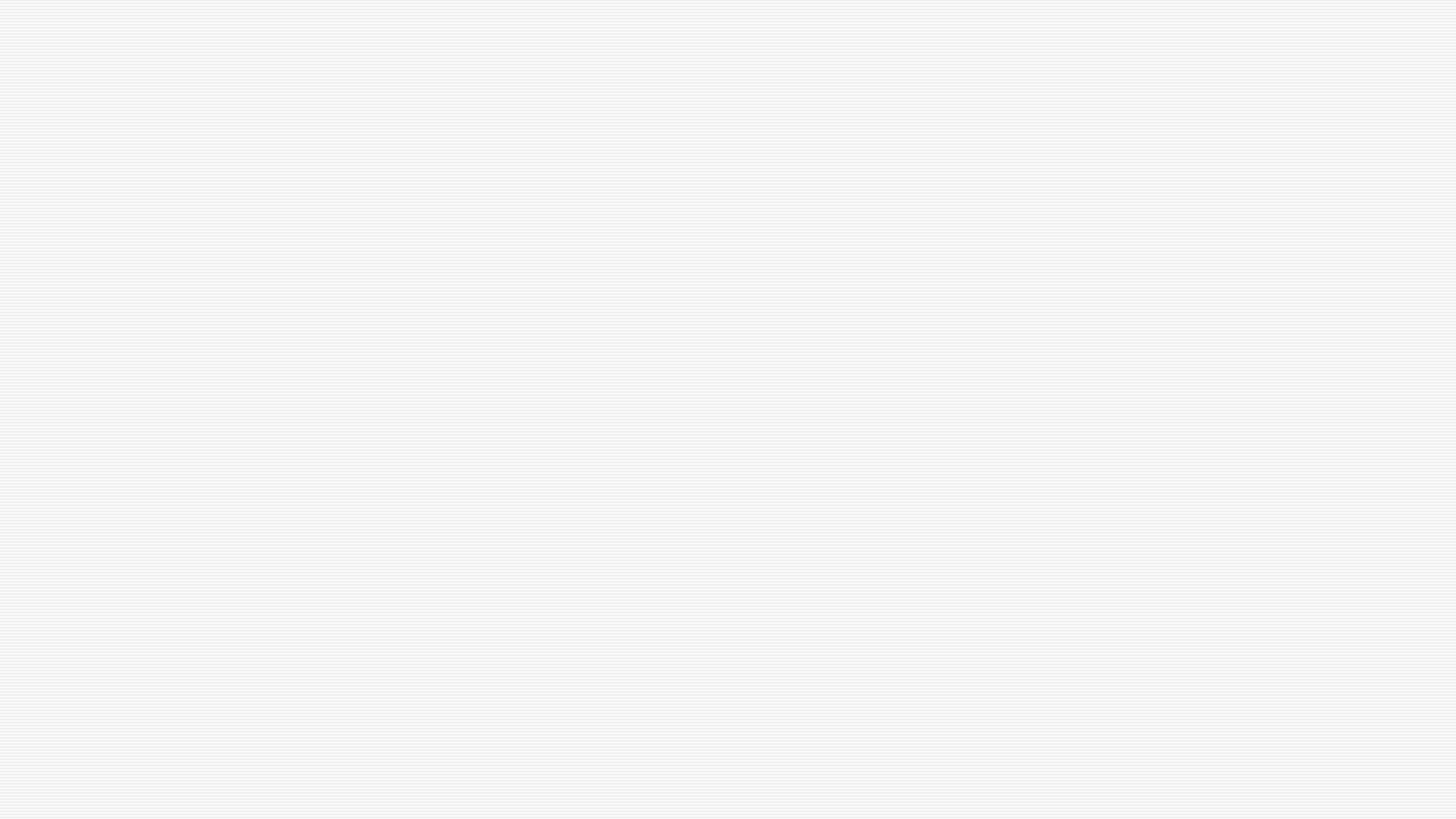 Co nám fotovoltaika přináší?
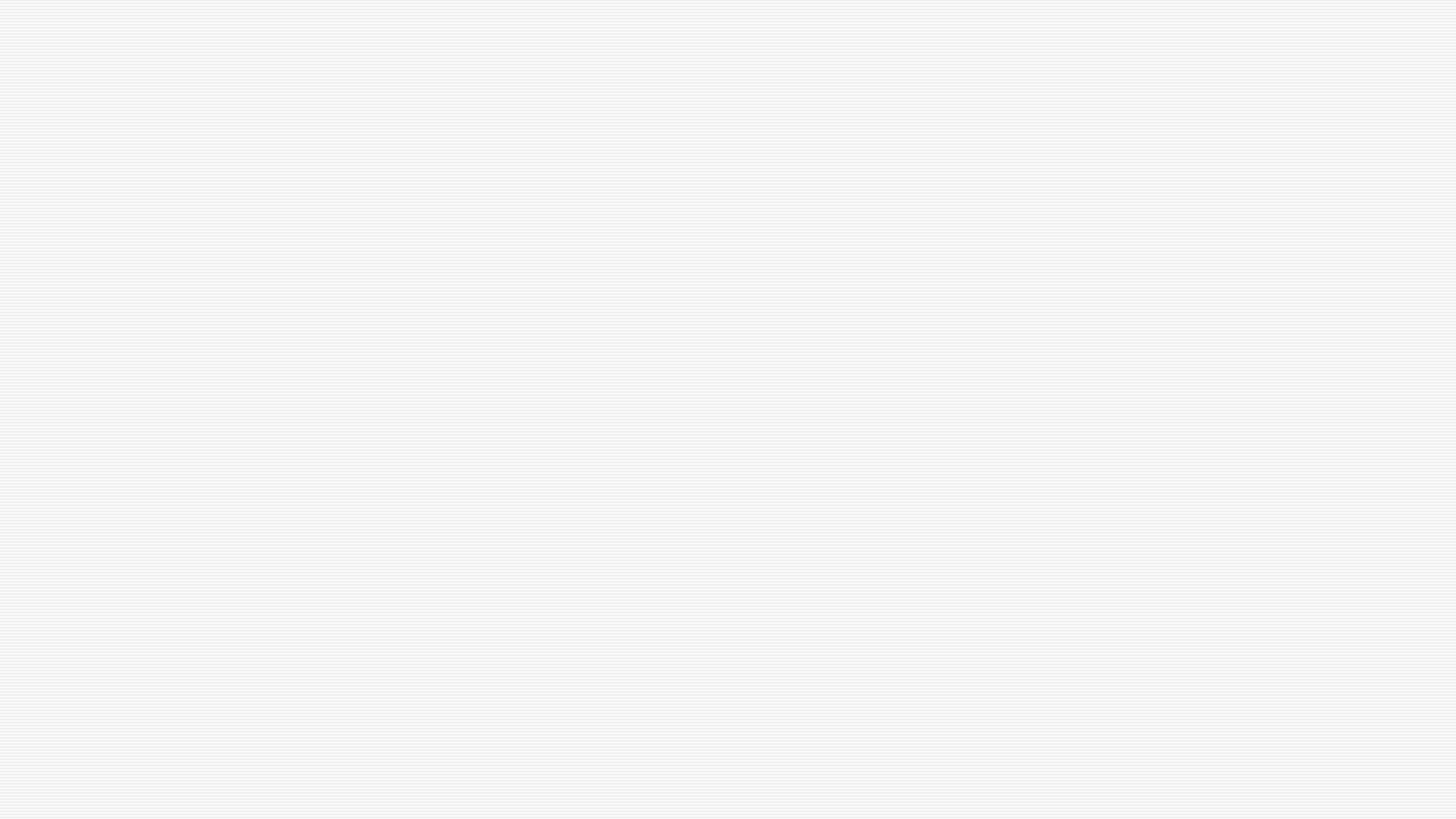 Co nám fotovoltaika také přináší?
Obtíže z hlediska řízení sítí
Potřeba výstavby záložních zdrojů
Využití specifických druhů surovin
Problematickou závislost na některých zemích
Vznik odpadů jejichž recyklace rozhodně není vyřešena
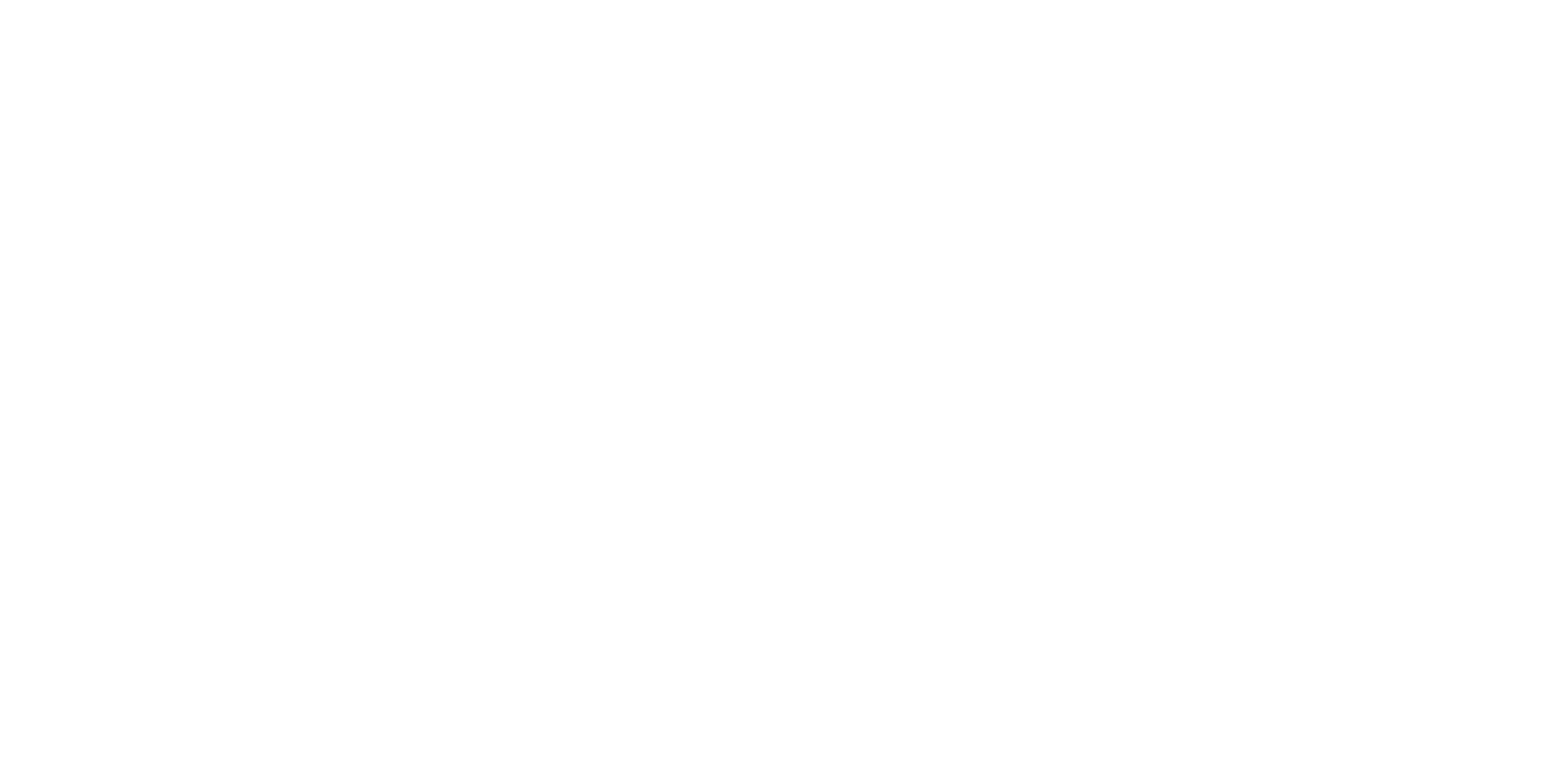 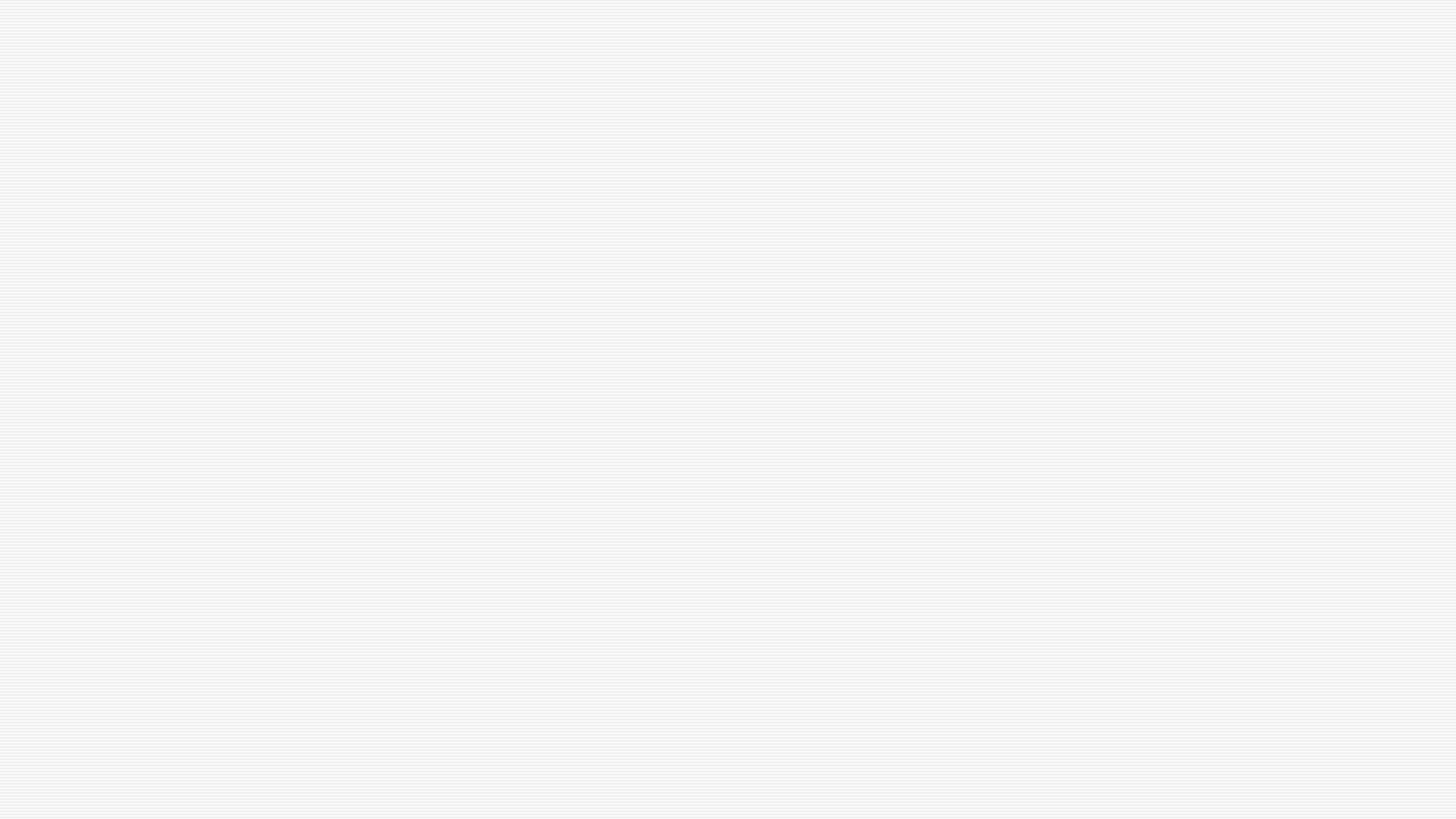 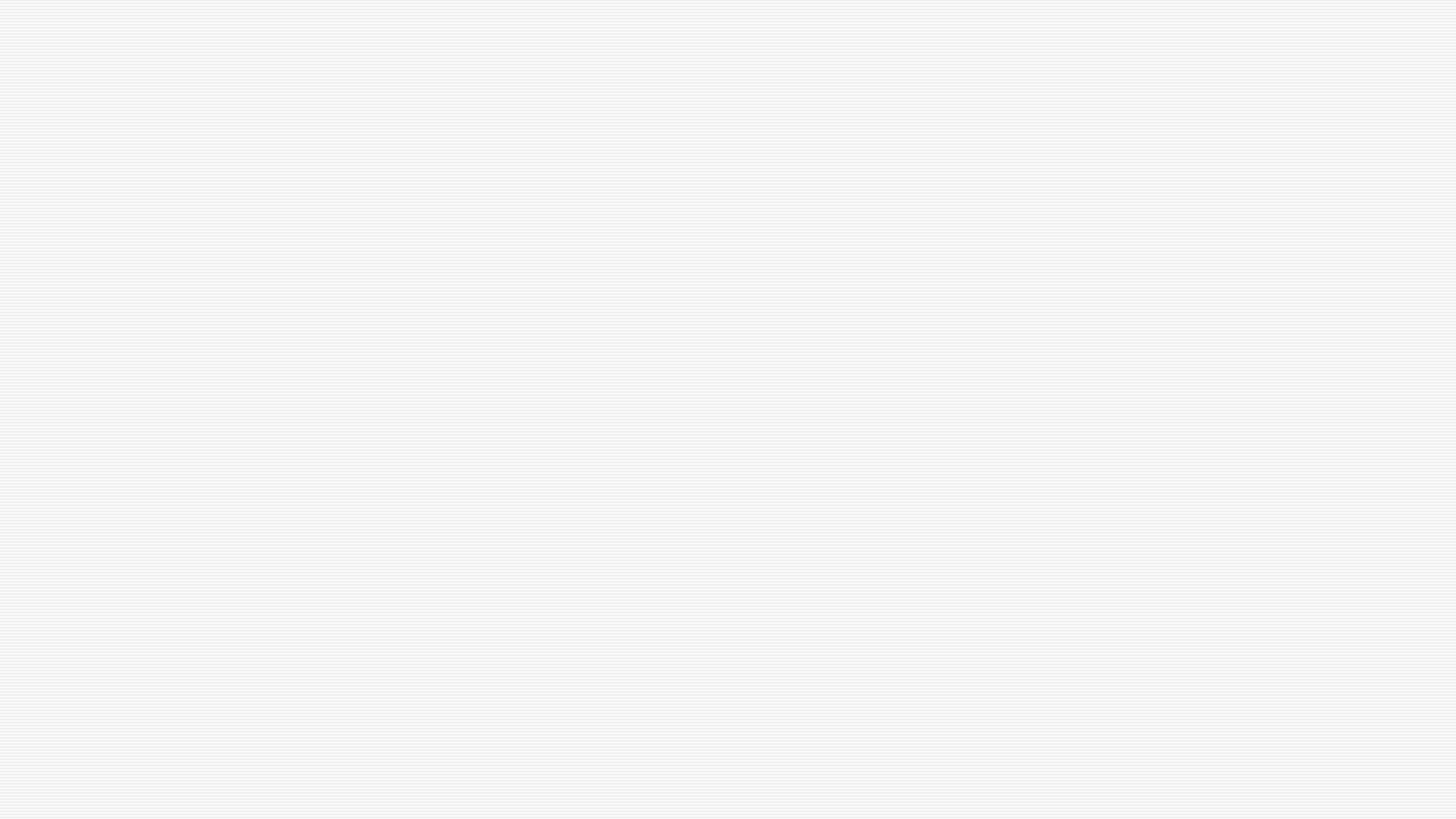 Ano i ne
Fotovoltaika musí odpovídat reálným potřebám investora
Je fotovoltaika pro každého?
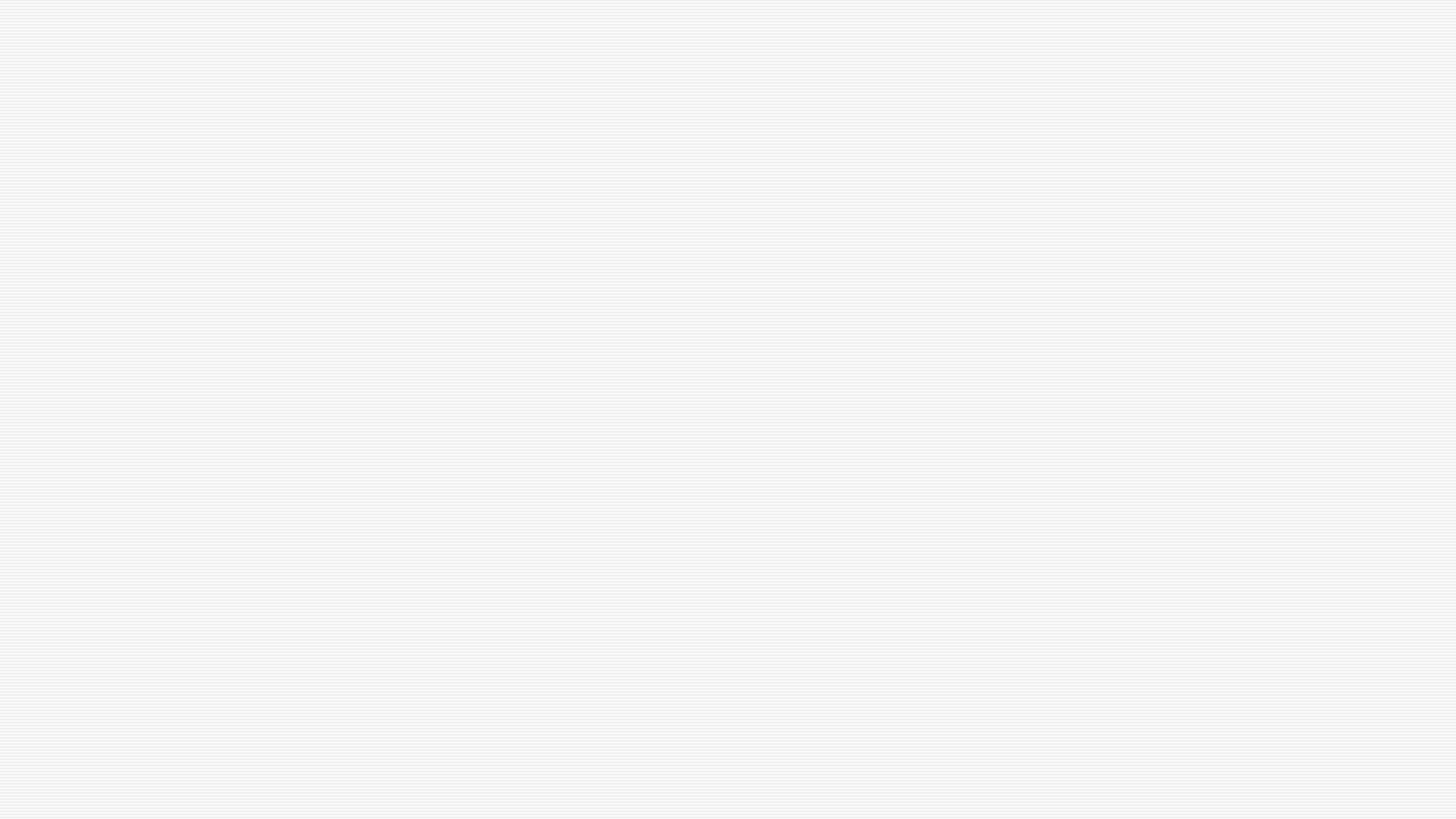 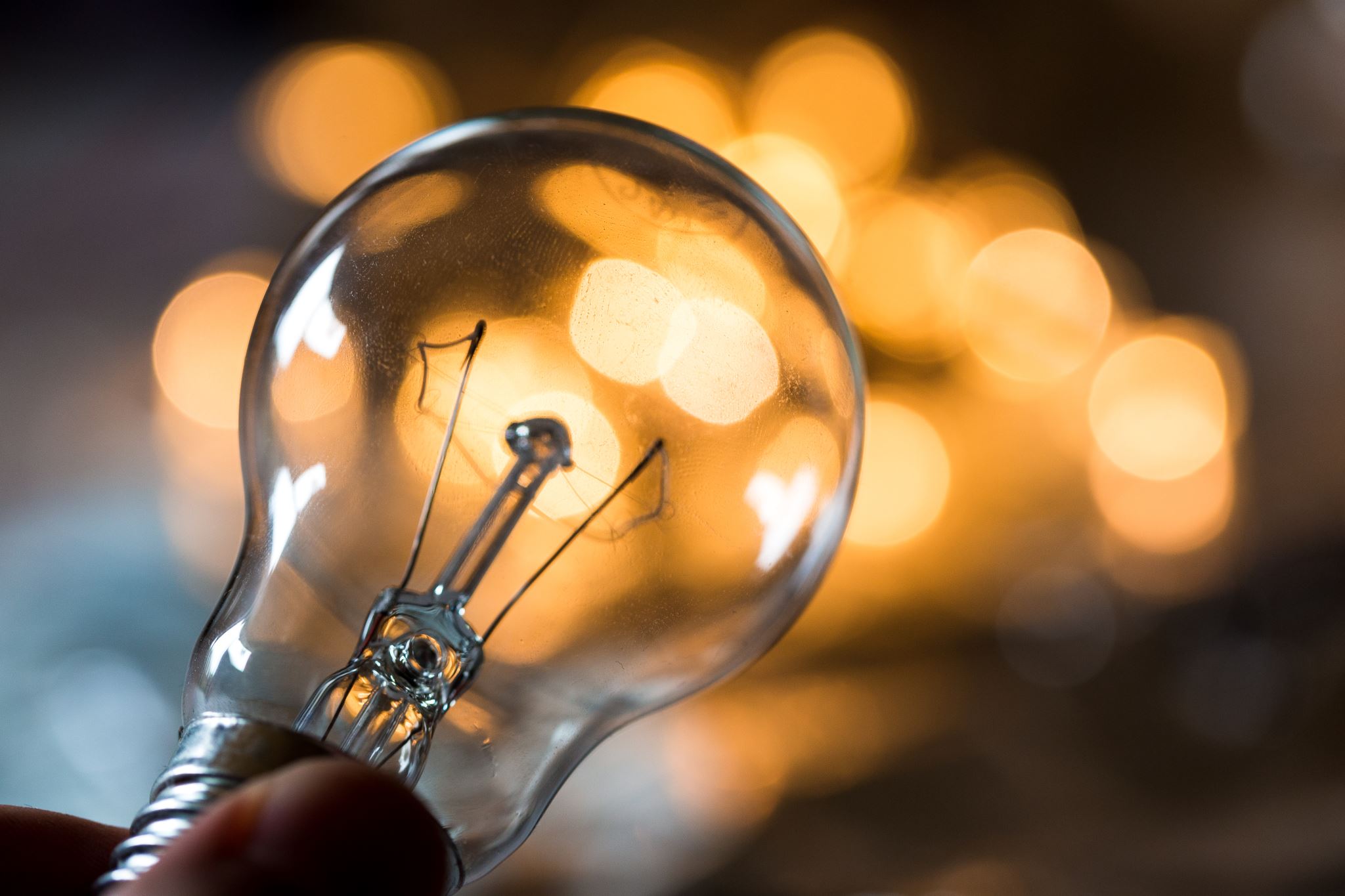 Klíčové otázky 1
Komunitní energetika


Jak bude nakonec nastavena komunitní energetika?
Pro koho bude mít největší přínos?
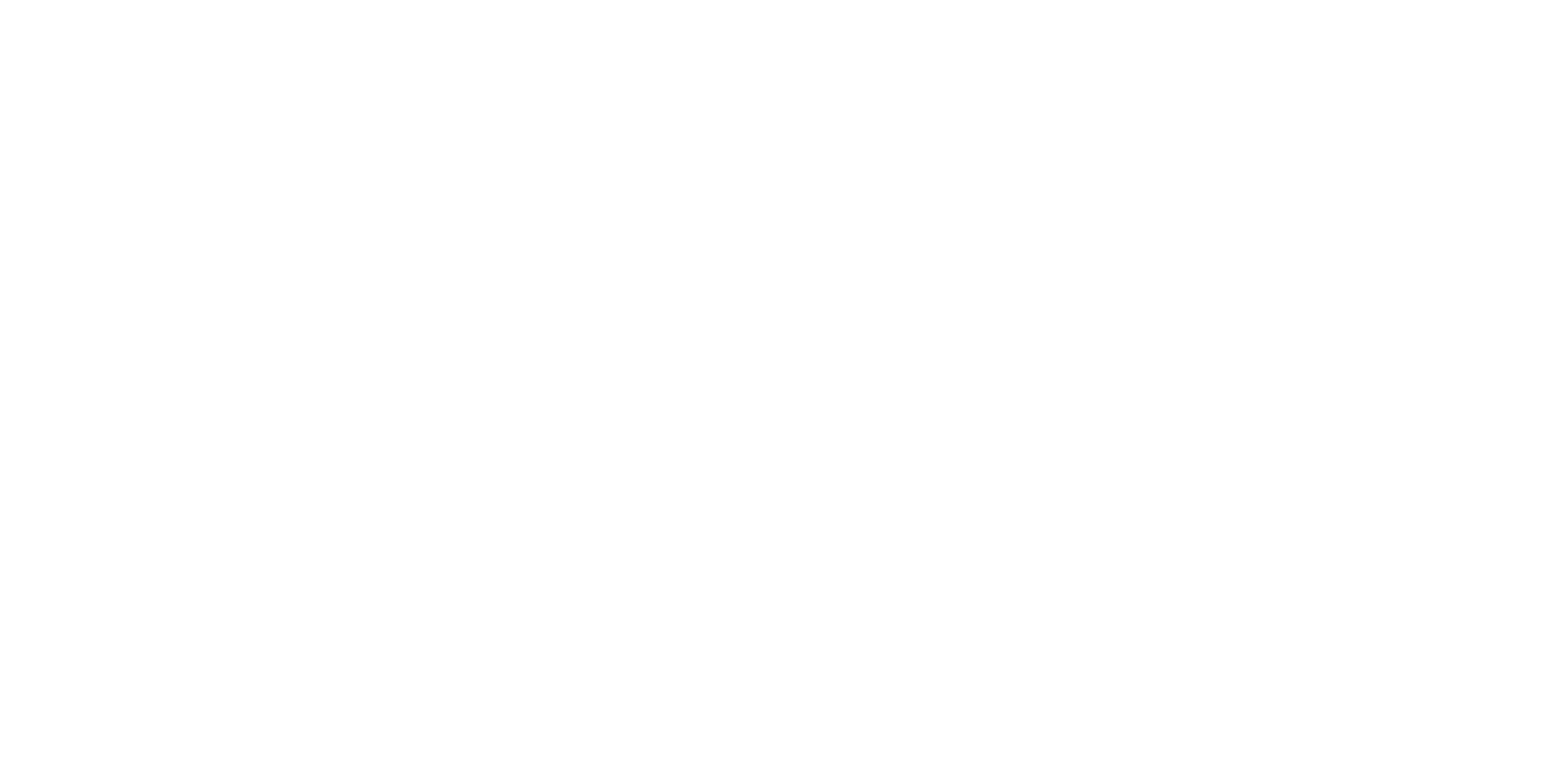 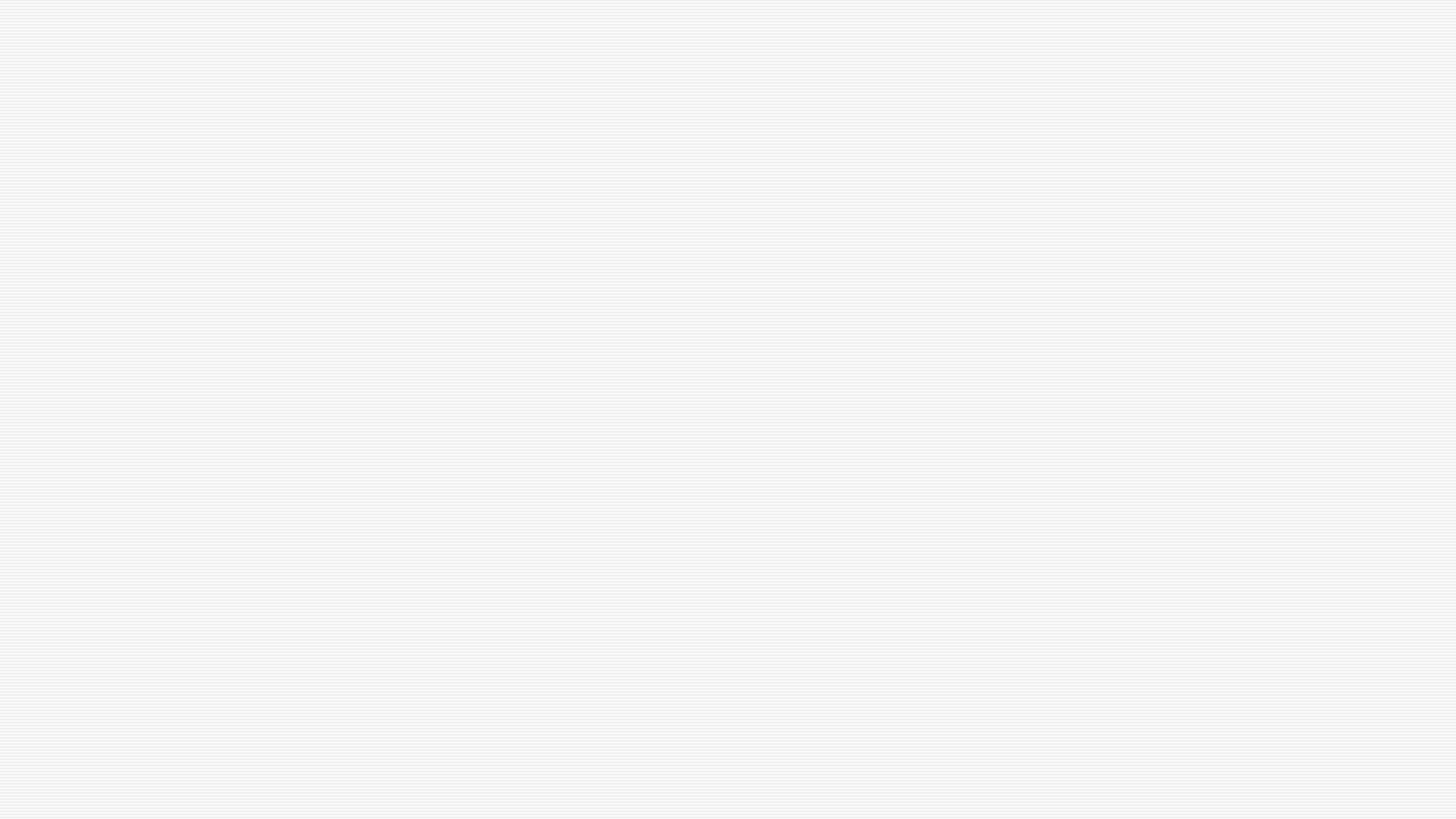 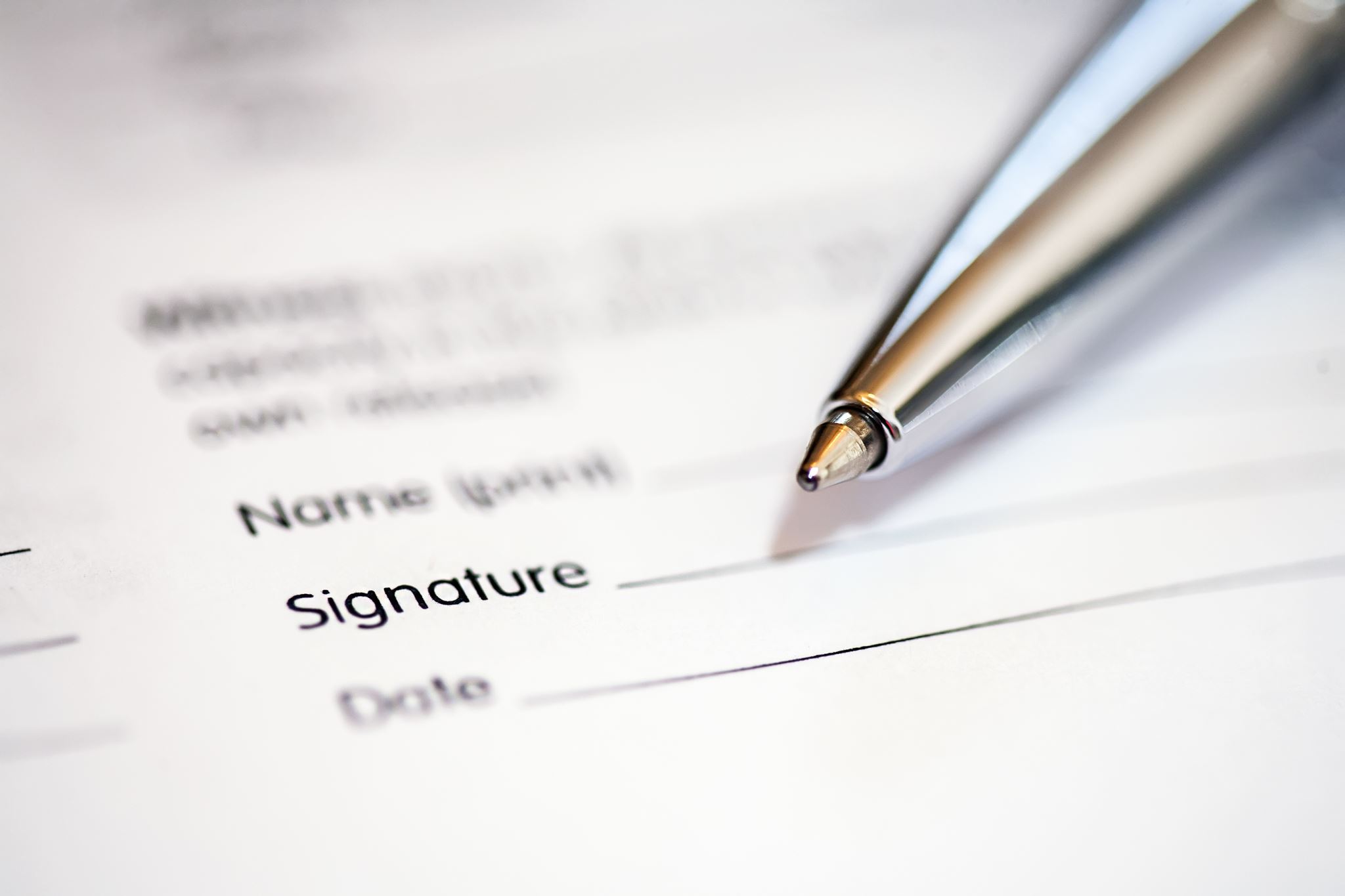 Klíčové otázky 2
Dotace


Jak se bude vyvíjet systém dotací?
Přímé, nepřímé, investiční, provozní…
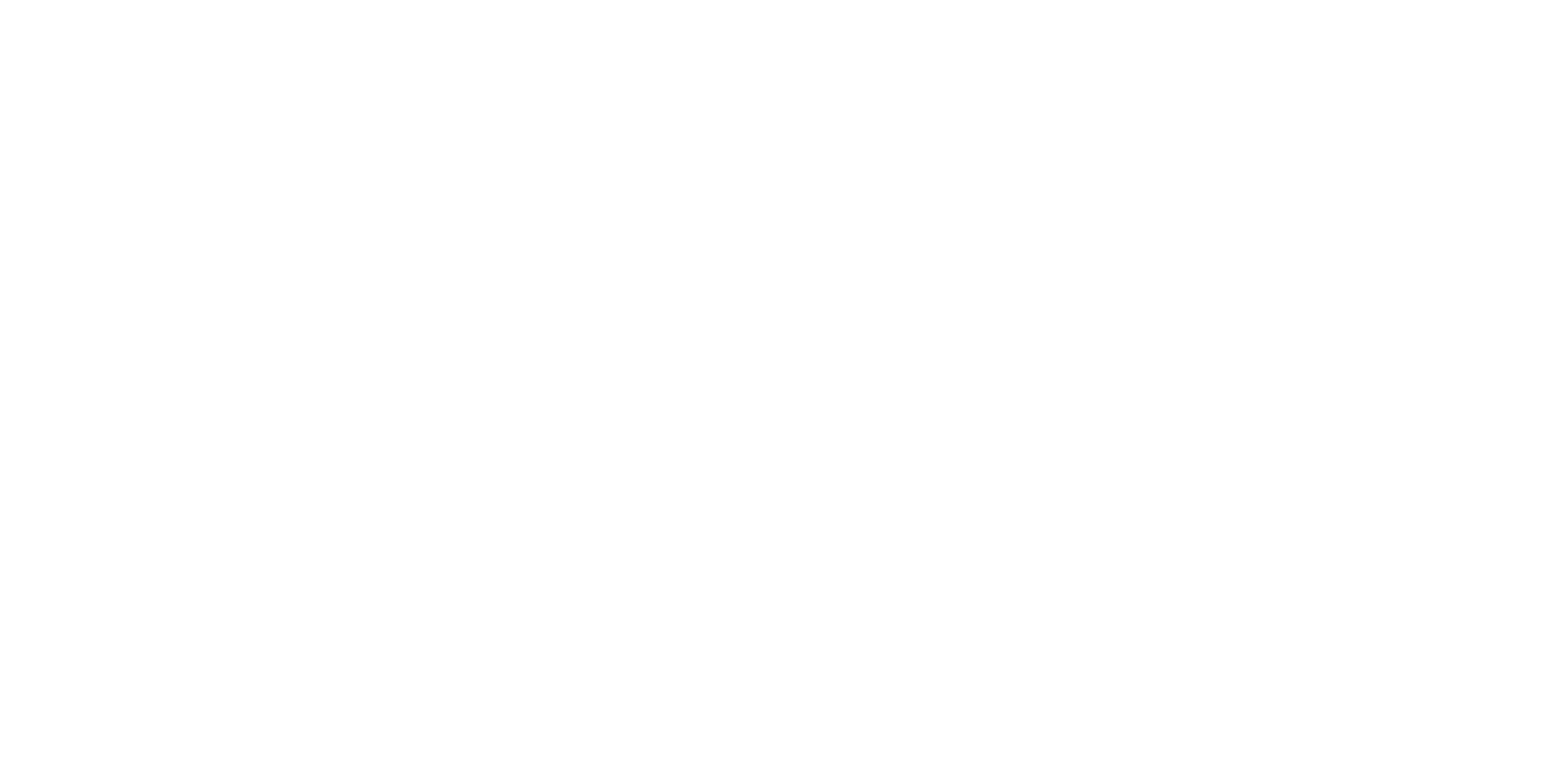 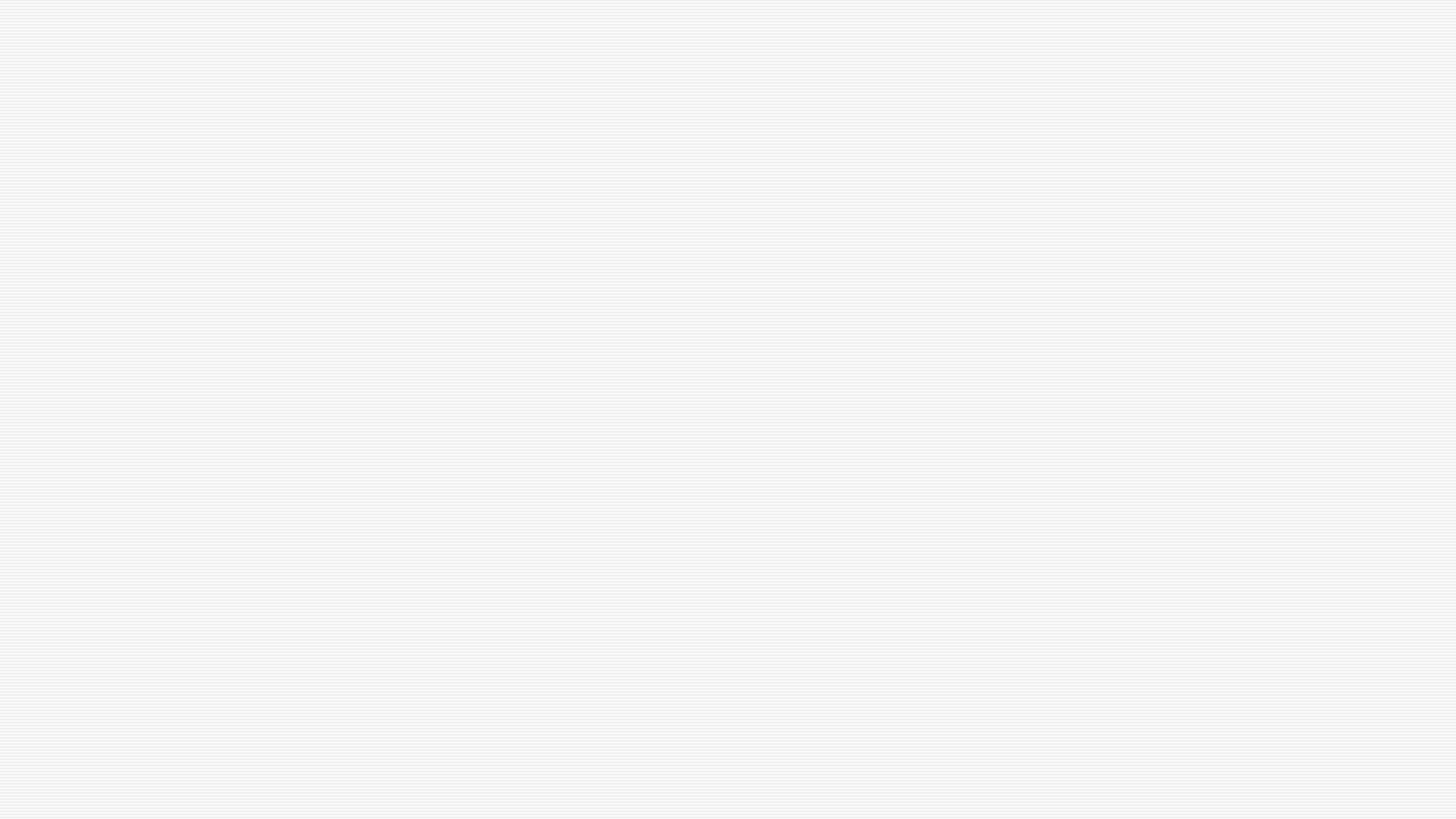 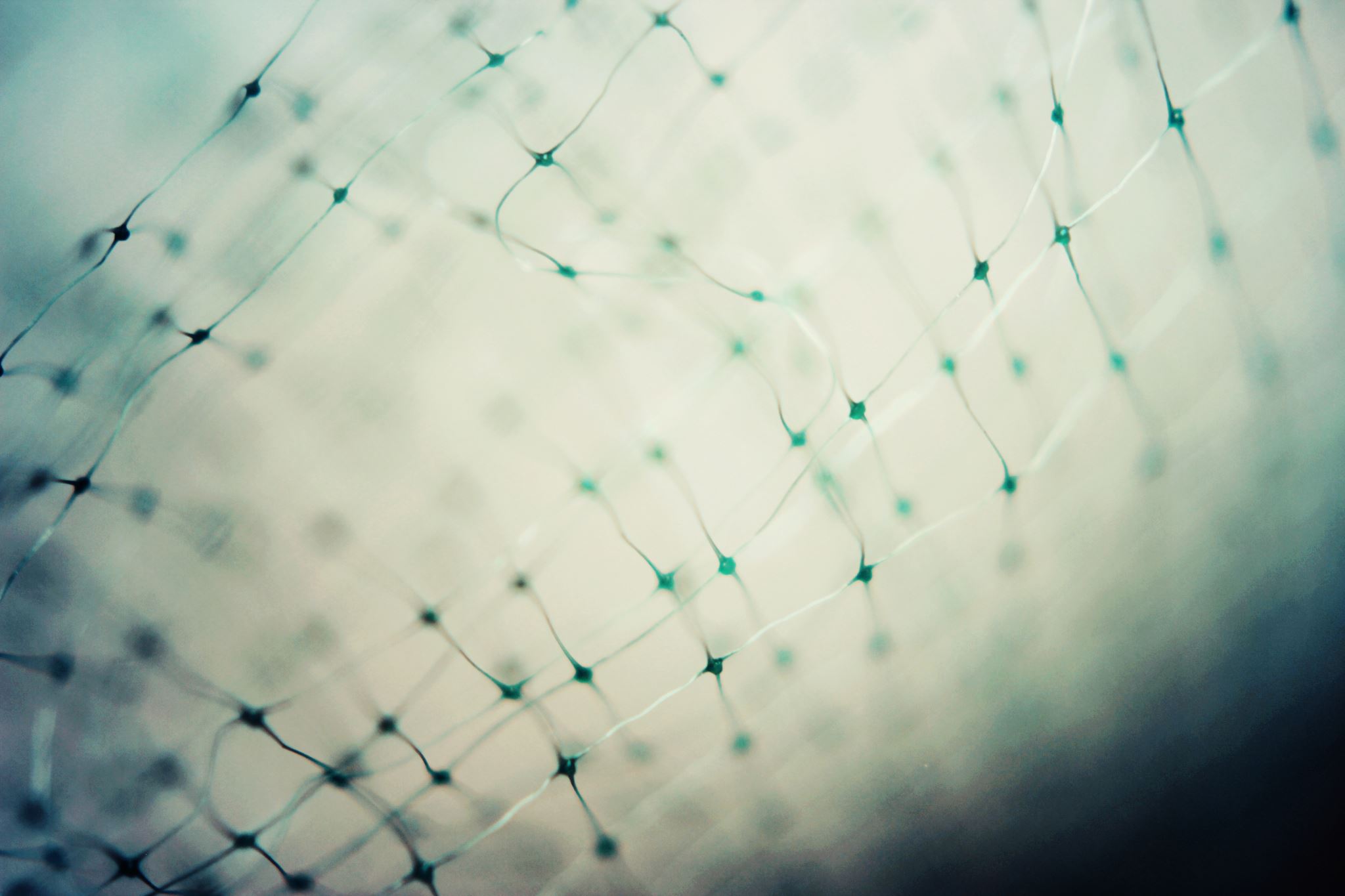 Klíčové otázky 3
Přenosové sítě


Budou připraveny přenosové sítě na produkci obnovitelných (občasných) zdrojů?
Jak na tom budou záložní zdroje?
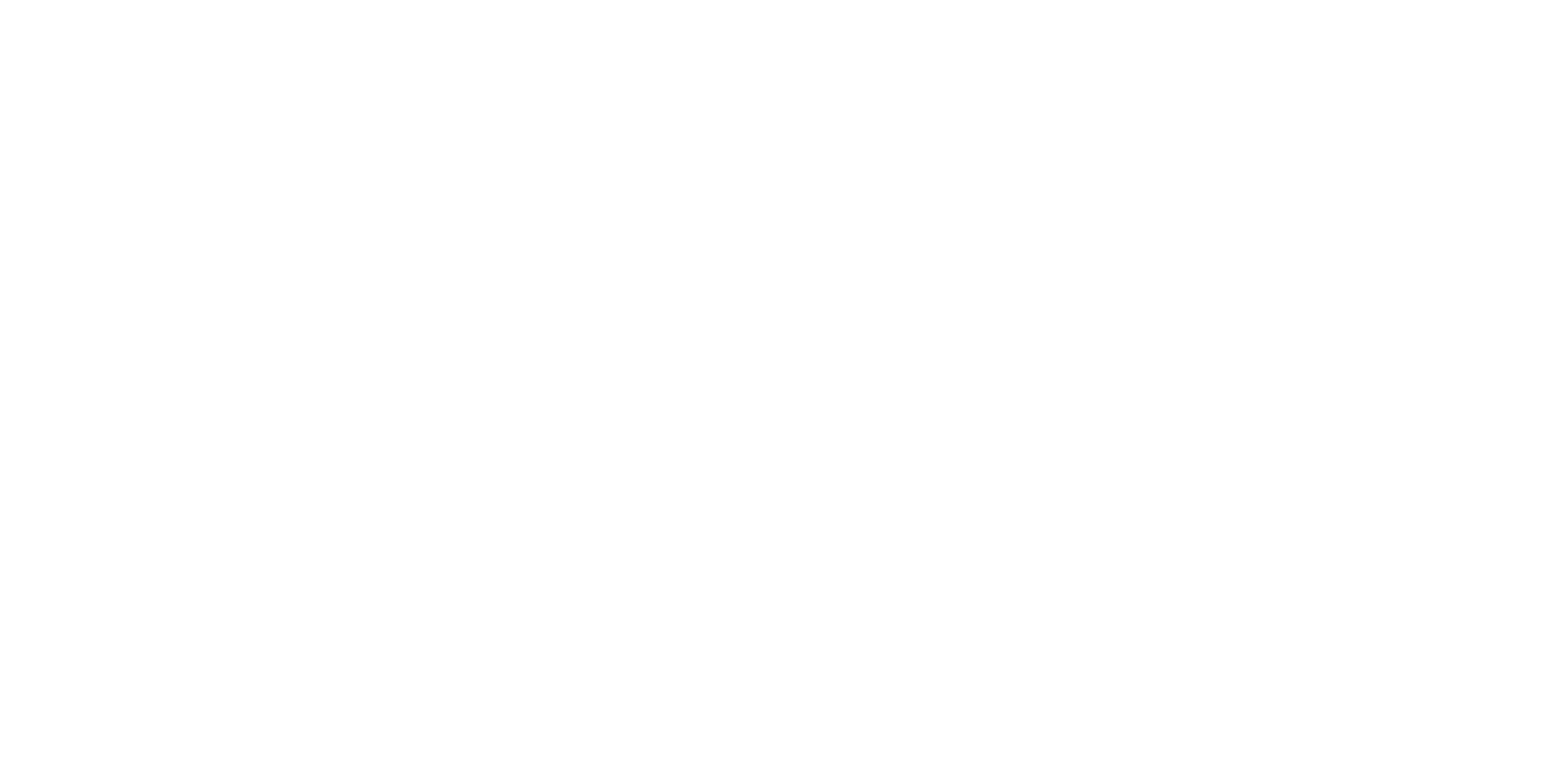 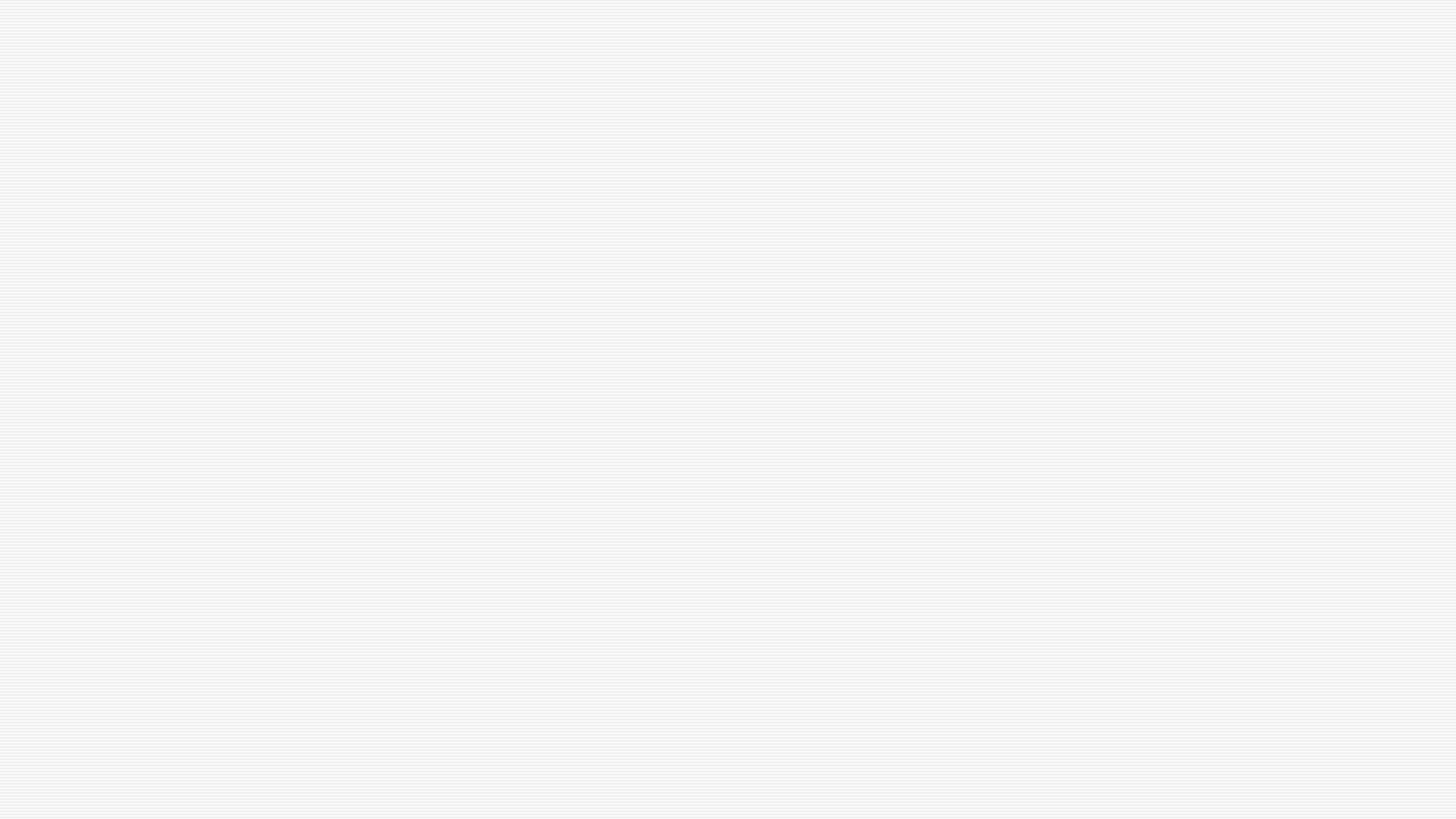 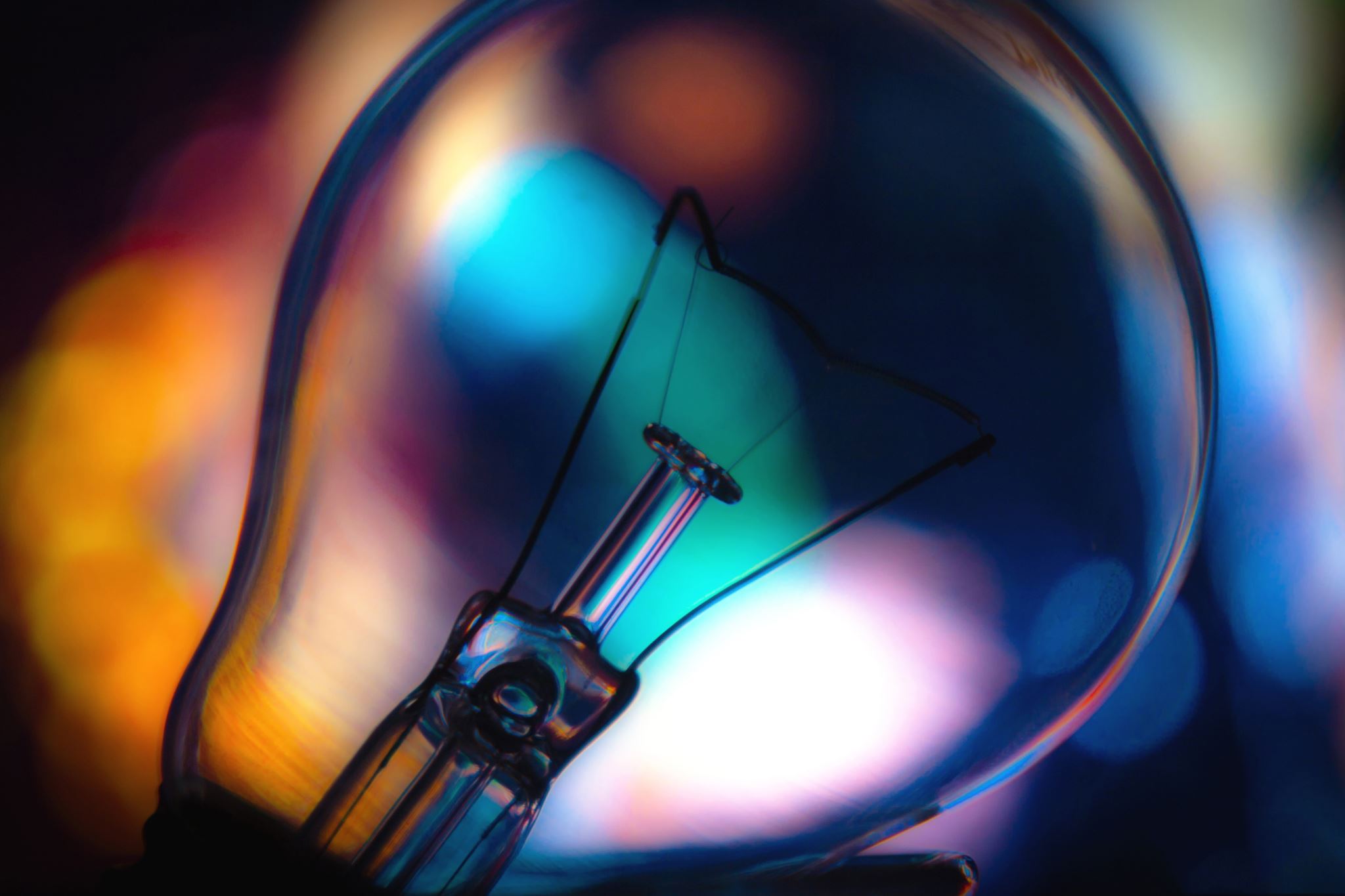 Klíčové otázky 4
Z vývozce elektrické energie dovozcem


Co to bude znamenat a co to bude stát, když budeme místo exportéra importérem elektrické energie?
Bude vůbec odkud dovážet a za kolik?
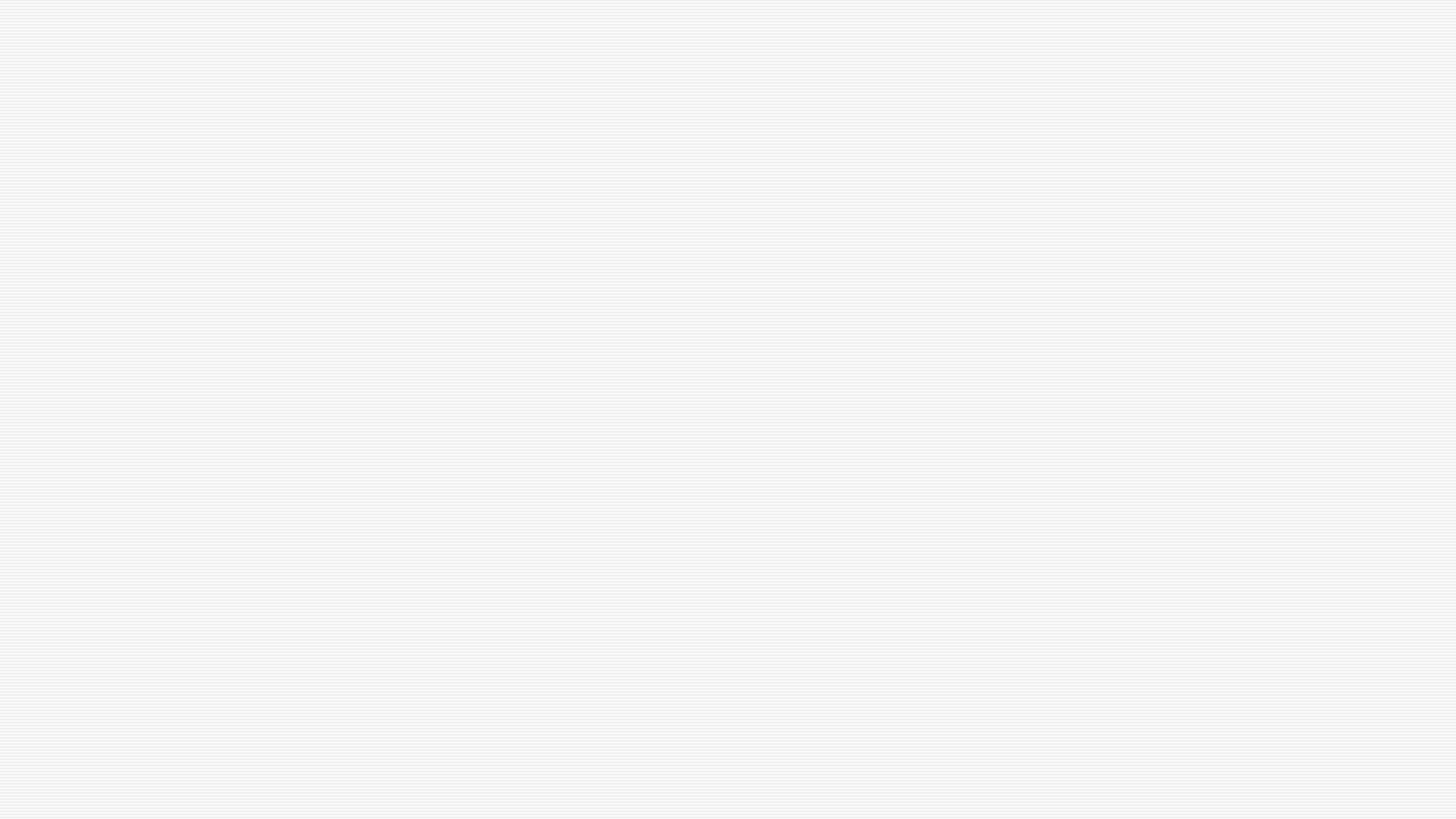 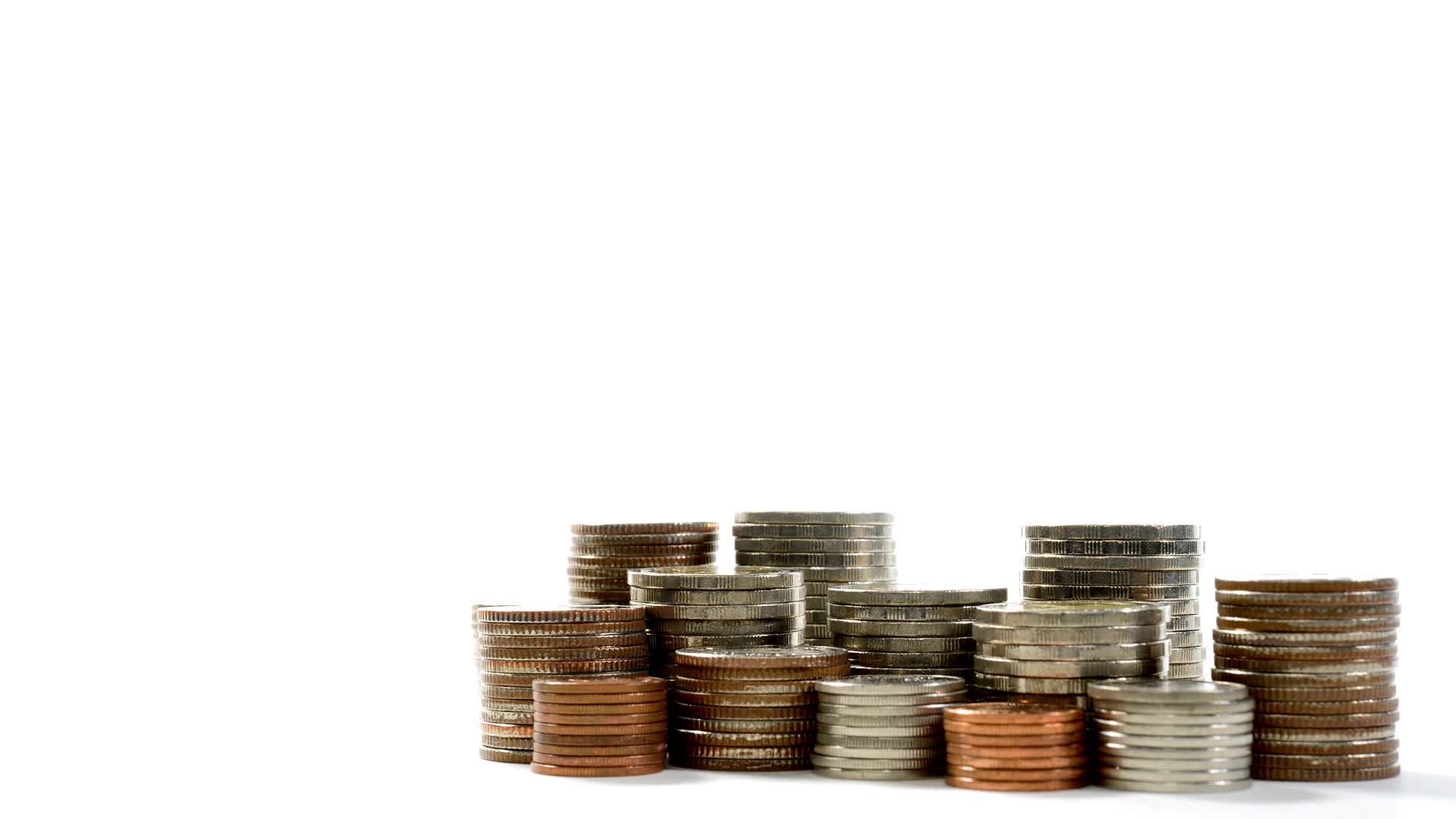 Klíčové otázky 5
Peníze, peníze, peníze


Kolik to všechno bude stát?
Jaká může být cena elektrické energie?
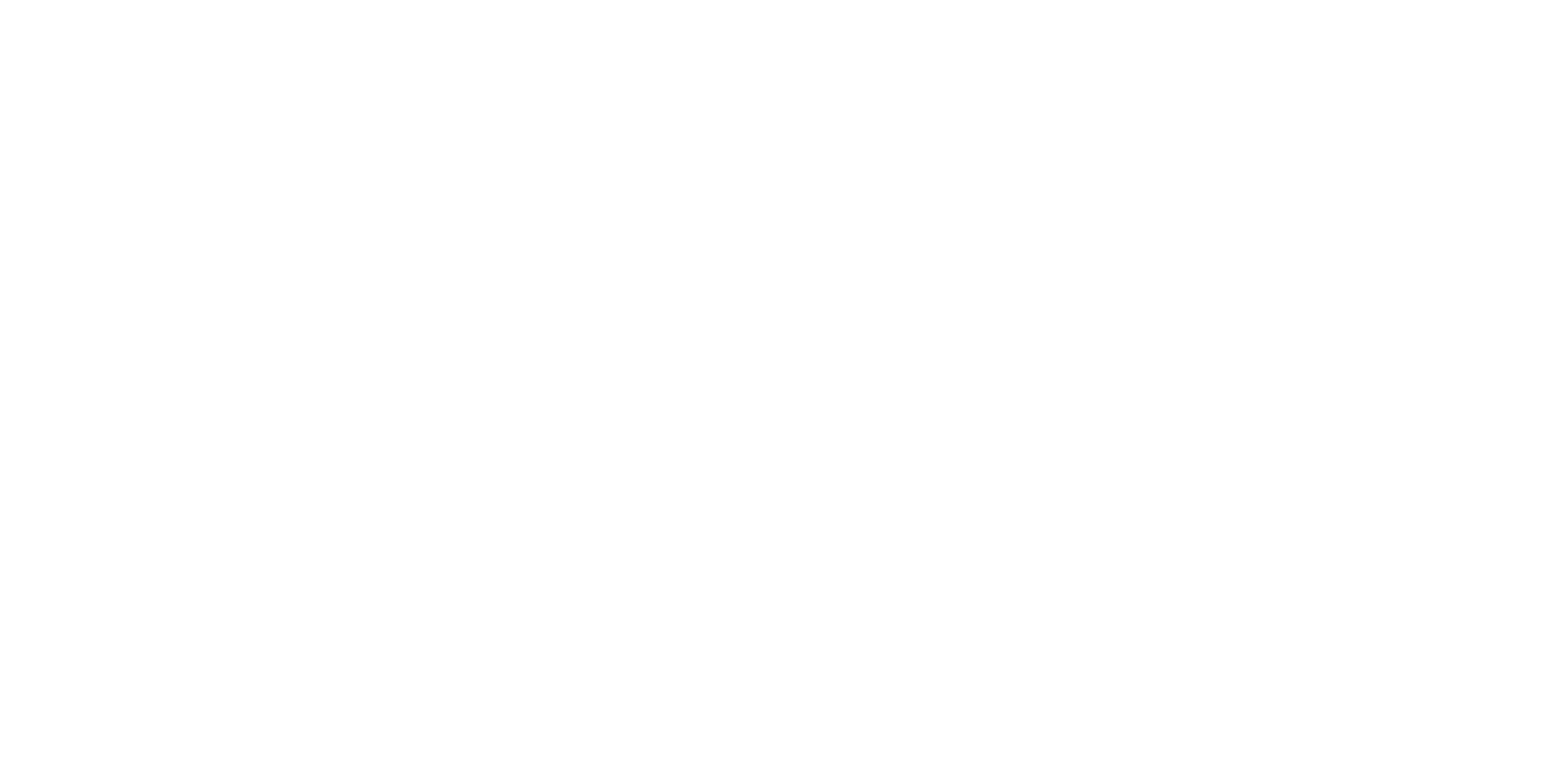 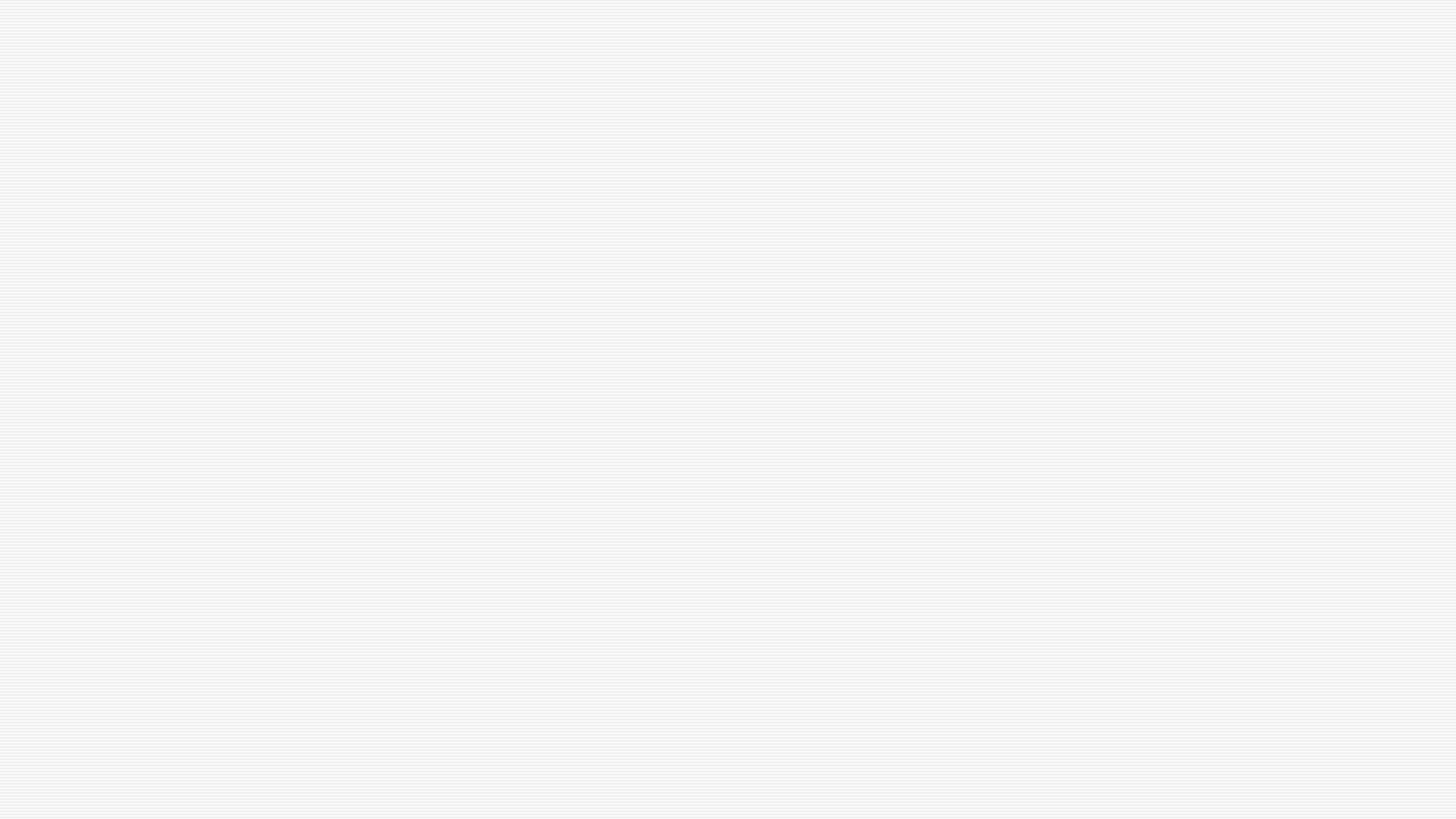 Děkuji za vaši pozornost


Ing. Zdeněk Lukáš, Ph.D, MBA
Fakulta strojního inženýrství, UJEP Ústí nad Labem
zdenek.lukas@ujep.cz
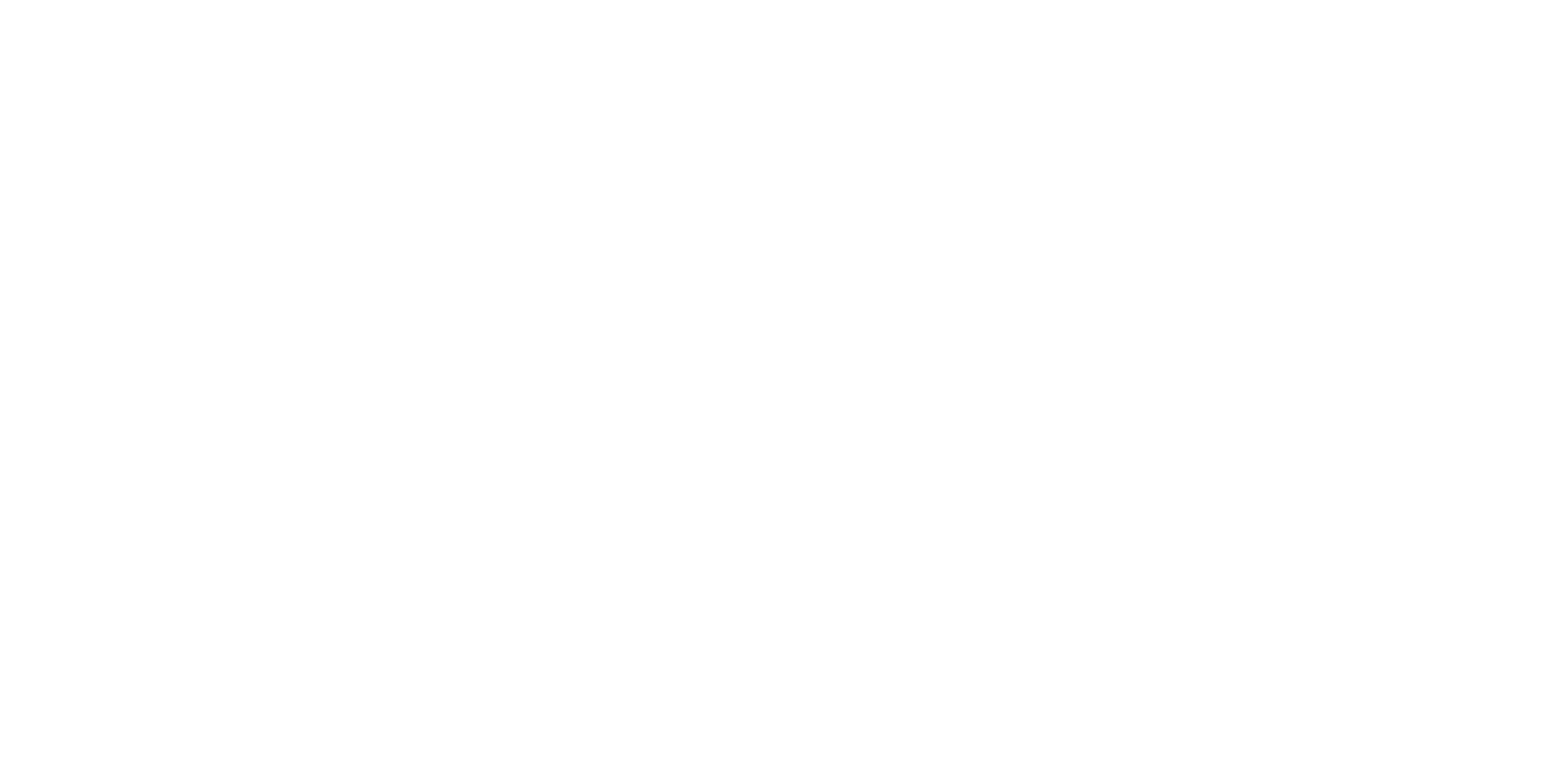